Synchronous Byzantine Fault Tolerance
Kartik Nayak
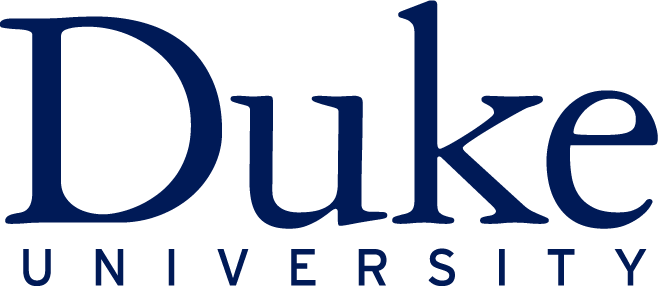 1
Agenda
Prior classes:
- Dolev-Strong protocol: synchronous, O(n) rounds, tolerates f < n faults- Asynchronous protocol: tolerates f < n/3 faults
Today’s class: Two protocols in the synchronous setting
An O(1) round Byzantine Broadcast/Agreement protocol, f < n/2 faults
Concerns with synchrony, and making protocols practical in this setting
2
Byzantine General’s Problem (Byzantine Agreement)
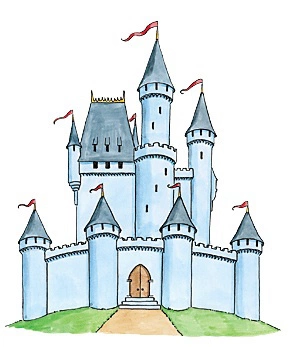 n generals (≤ f Byzantine) need to agree on a battle plan
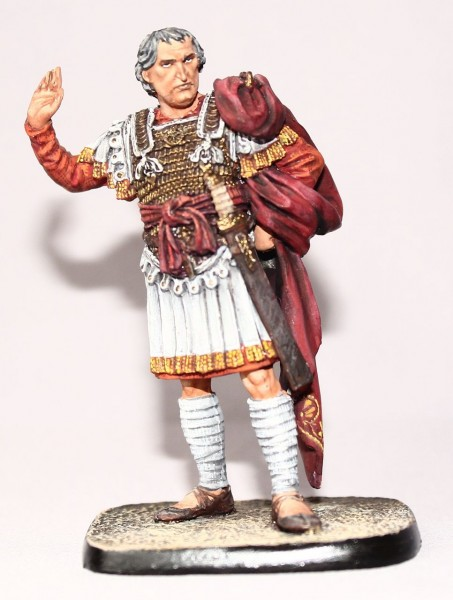 Attack
Requirements:- Agreement: no two honest generals disagree- Validity: if all generals start with same input, they commit that input
- Termination
Attack
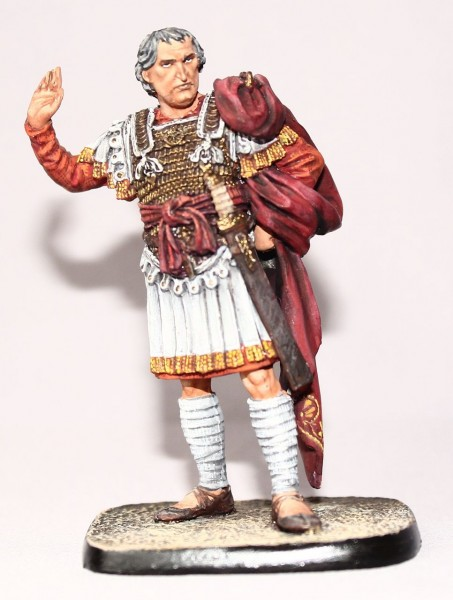 Retreat
Attack
Attack
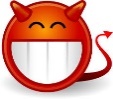 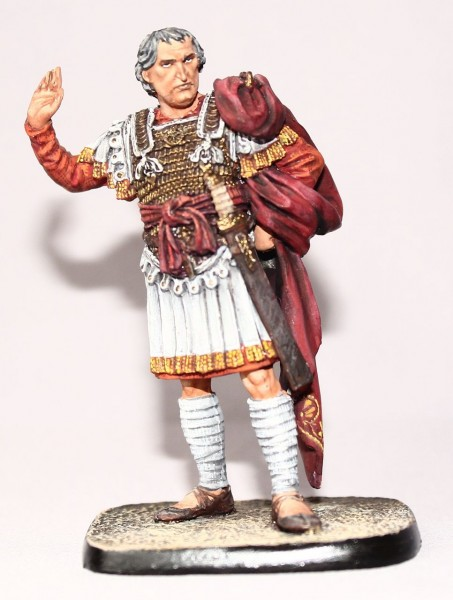 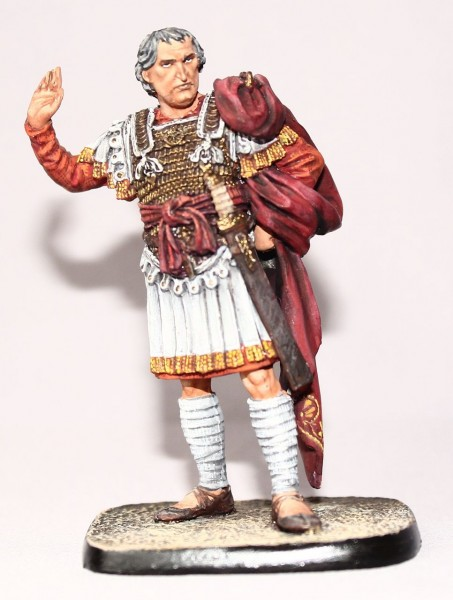 Retreat
BB: A designated sender has an input
Retreat
Retreat
3
Paxos and PBFT
Paxos
Not Byzantine, 
asynchronous
f < n/2
PBFT 
Byzantine, 
psync
f < n/3
quorum = f + 1
quorum = 2f + 1
Quorum sending history/status to new leader
Voting quorum
Quorum intersection 
at f+1 nodes
4
Bound on Fault Tolerance for BA
Synchrony: a message sent at time t will arrive by time t+Δ
Timing assumptions
Fault Types
Paxos
PBFT
*Dolev-Strong is a BB, and for BB under synchrony, the bound is f < n.
**Assuming digital signatures. Otherwise sync Byzantine bound is f < n/3.
5
Assumptions
n replicas
f < n/2 replicas can be Byzantine
Messages will arrive within a bounded-time delay (as against asynchrony)
No network partitions


Digital signatures: If I receive a message signed by X, I know it was created by X

To simplify: (i) consensus on a single value                     (ii) randomly elected leaders
6
First Try
Round 1: leader proposes to all
Round 2: all-to-all, commit upon f + 1 votes
Leader 1
Replica 1
Replica 2
Replica 3
vote
propose
n = 2f + 1
7
Protocol: Faulty Leader (1)
Leader may equivocate

Check for equivocation before committing,
 i.e., commit = f + 1 votes and no equivocation
Leader 1
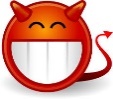 Replica 1
v
v
v’
Replica 2
v’
Replica 3
vote
propose
n = 2f + 1
8
Protocol: Faulty Leader (2)
Cannot violate consistency

But can hurt progress
or cause replicas to progress differently
Leader 1
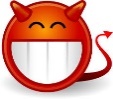 Replica 1
v
Replica 2
v
v
Replica 3
vote
propose
n = 2f + 1
9
Protocol: Leader Change
New leader needs to collect status and attach status reports when proposing
Leader 2
( v, status )
Leader 1
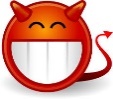 Replica 1
Replica 2
v
Replica 3
vote
propose
status
n = 2f + 1
10
Protocol: Second Try
Run (status, propose, commit) for different views
Leader 2
Leader 1
Replica 1
Replica 2
Replica 3
propose
status
status
vote
propose
n = 2f + 1
11
Protocol: Faulty Leader (3)
Leader can still cheat
Group 1 includes f faulty replicas

Make replica 2 commit on v
Leader 1
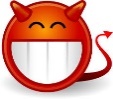 Group 1
v
v
v
Replica 2
Group 3
status
vote
propose
n = 2f + 1
12
Protocol: Faulty Leader (3)
Replica 2 committed on v, and vouches for it

New leader: “Replica 2 didn’t send status”
Leader 1’
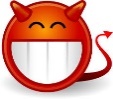 Group 1
v
v’
Replica 2
v’
nil
v’
Group 3
status
vote
propose
n = 2f + 1
13
Protocol: Faulty Leader (3)
Replica 2 committed on v, and vouches for it

New leader: “Replica 2 didn’t send status”
Leader 1’
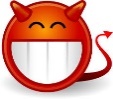 Group 1
v
(v’, status)
Replica 2
v’
nil
v’
Group 3
status
vote
propose
n = 2f + 1
14
Cause and Solution
Want: 1 honest commit = f + 1 honest vouch

An accept/notify round after commit
Leader 1
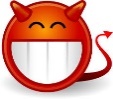 Group 1
v
v
v
v
Replica 2
v
Group 3
notify
status
status
vote
propose
n = 2f + 1
15
Core Protocol
(status, propose, commit, notify) in different views
Leader 2
Leader 1
Group 1
Replica 2
Group 3
propose
notify
vote
status
propose
status
n = 2f + 1
16
Safety
Suppose h is the first honest replica to commit on a value v* in view k*,
A replica h’ cannot commit on v’’ != v* in view k*
h’ must received f+1 commit messages on v’’
At least one of the f+1 messages is from an honest replica, say h’’
h’’ would have sent v’’ to h and h would detect equivocation, a contradiction
2. No other value v’ can be proposed in view k’ ≥ k*
1 honest commit = f + 1 honest accept [Ensured by the Notify round]
Byzantine replicas cannot commit on v’’ != v* in view k*
17
Liveness/Termination
Liveness/Termination: Honest leader  terminationTo ensure termination for all parties, send f+1 notification messages to all parties
Leader 3
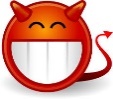 Group 1
v
(v, status)
Replica 2
v
nil
v
Group 3
status
commit
propose
n = 2f + 1
18
Byzantine Broadcast
- Designated sender s with value v
- Validity? Agreement, termination are satisfied
- Introduce a pre-round
Sender s
v
Leader 1
v
Group 1
v
Replica 2
Group 3
notify
commit
status
propose
pre-round
status
n = 2f + 1
19
Byzantine Broadcast
Pre-round, (status, propose, commit, notify), …

Assuming random leaders*, 2 iterations (8 rounds) in expectation.
Sender s
v
Leader 1
v
Group 1
v
Replica 2
Group 3
notify
commit
status
propose
pre-round
status
n = 2f + 1
20
Summary
Paxos
Not Byzantine, 
asynchronous
f < n/2
Today’s Protocol 
Byzantine, 
synchronous
f < n/2
PBFT 
Byzantine, 
asynchronous
f < n/3
Voting quorum of f+1
quorum = 2f + 1
quorum = f + 1
Synchrony!
Notify quorum of 2f+1
Quorum sending history/status to new leader
Voting quorum
Quorum intersection 
at f+1 nodes
Intersects status cert quorum at 1 honest replica
21
Summary
Setting: Synchronous, digital signatures
Tolerate f < n/2
Communication complexity: O(n2)
22
Concerns with Synchrony?
- Need for lock-step execution

Latency depends on bounded delay Δ, making protocols slow

Synchrony assumption is too strong
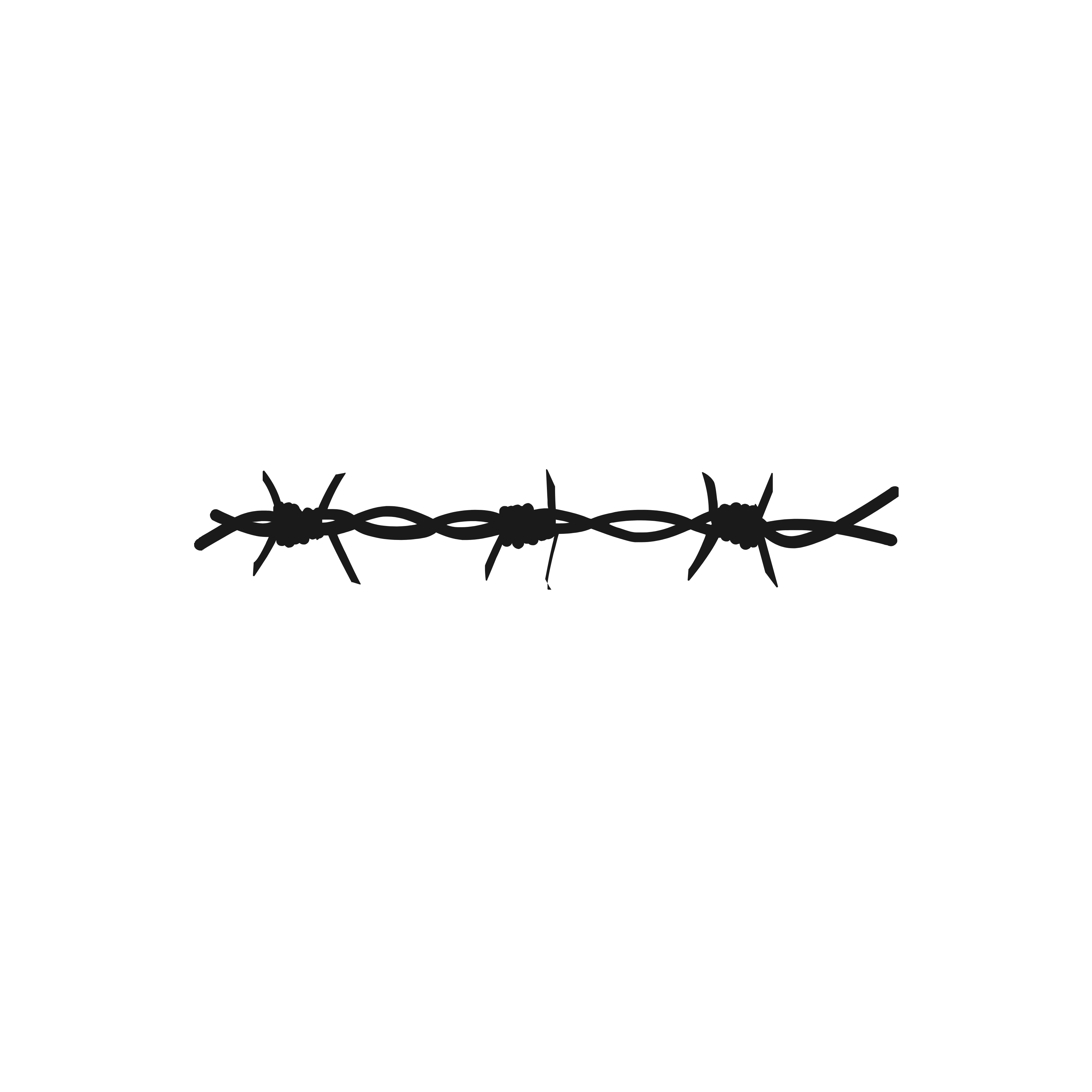 Aren’t PoW-based and PoS-based protocols inherently synchronous?
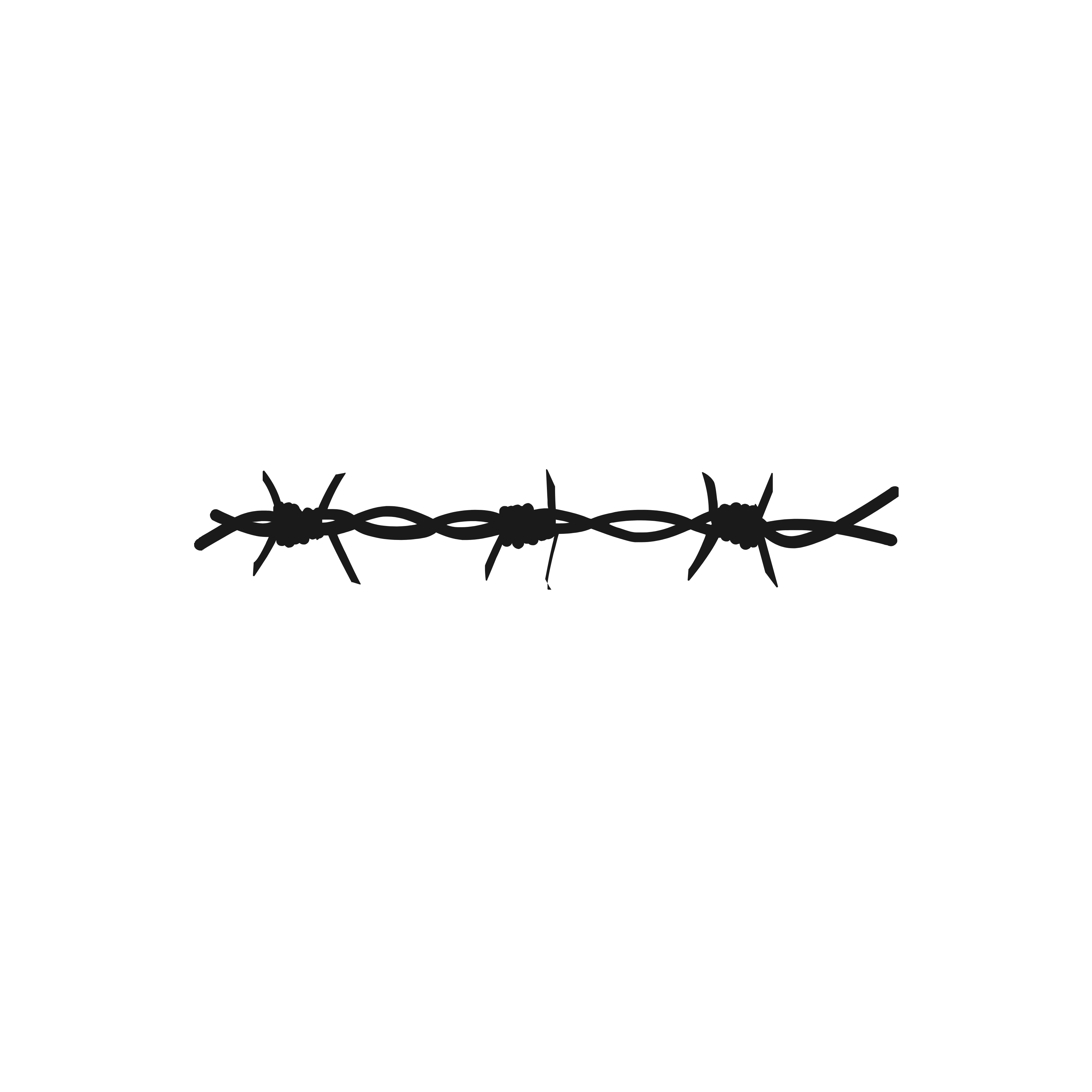 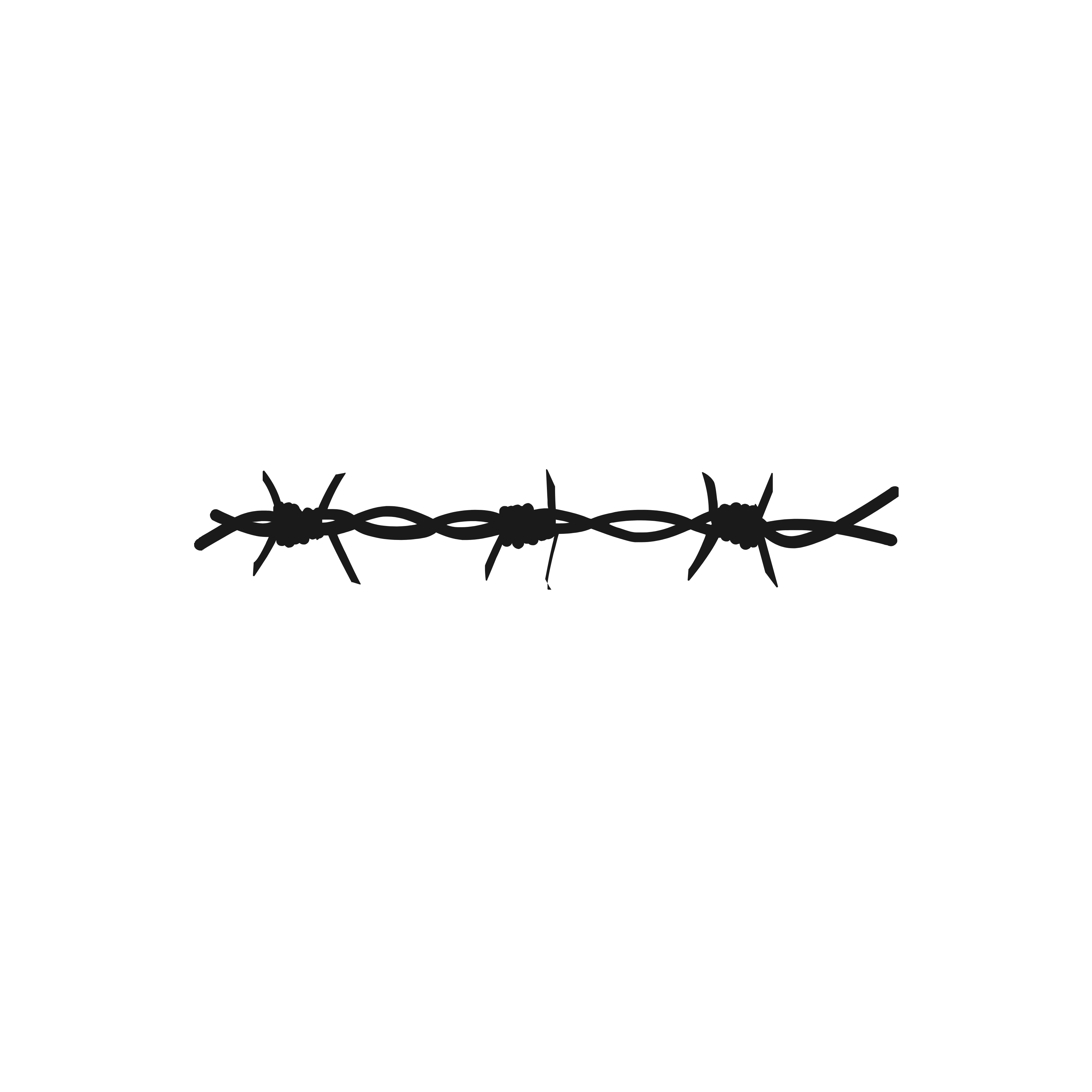 State Machine Replication
A group of servers provide the same interface as a single non-faulty server even if some of the servers are faulty
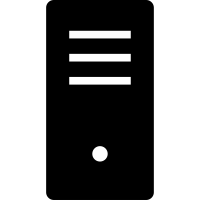 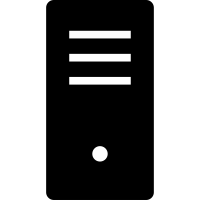 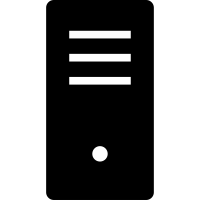 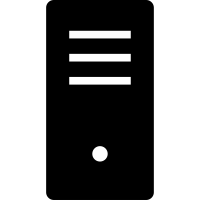 (Safety) Any two non-faulty servers learn the same sequence of values
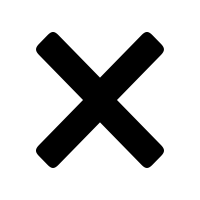 (Liveness) A value proposed by a client will be eventually executed by every non-faulty server
cmdj
cmdi
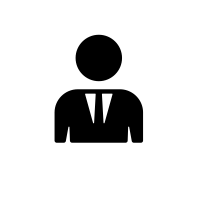 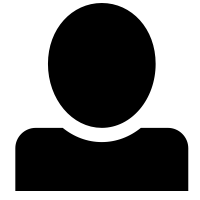 Our FC’19 Protocol in the SMR Setting
Iteration(4 rounds)
Client request
Response
(clock synchronization)
10 rounds = 20Δ time
Sync HotStuff
Non-lock-step synchrony: can execute at “network speed”
Commit with 2Δ + ẟ latency in the good case (honest leader)
Sync HotStuff: Key Idea
1. Propose: Leader proposes a value v
2. Vote: Each replica broadcasts vote for the first valid value it hears                (also acts as re-proposal)
3. Commit: Commit 2Δ time after vote if no equivocation
Leader
v
Commit 2Δ time after vote
Replica 1
v
v
Replica 2
Replica 3
vote
propose
Why Does 2Δ Wait After Vote Suffice to Commit?
If no equivocation within 2Δ time after vote,
Value v will be certified (certificate: > ½ signatures)
No conflicting value will be certified
Leader
v
Commit 2Δ time after vote
Replica 1
v
v
Replica 2
Replica 3
vote
propose
Why Does 2Δ Wait After Vote Suffice to Commit?
If no equivocation within 2Δ time after vote,
Value v will be certified (certificate: > ½ signatures)
No conflicting value will be certified
Some replica receives equivocation
Some replica receives equivocation
Certified, if no equivocation
Everyone hears re-proposal
vote
t
t + Δ
t + 2Δ
2Δ-period from the PoV of Replica I
Send Next Proposal After Commit
Leader 1
Replica 1
Replica 2
Replica 3
propose
propose
commit
n = 2f + 1
commit
30
2Δ+ẟ
Send Next Proposal After Certificate
Send next proposal early (proposals every 2δ time)
Commit within 2Δ time after proposal
Leader 1
Commit within 2Δ time after proposal
Replica 1
Replica 2
Replica 3
n = 2f + 1
ẟ: actual network delay
31
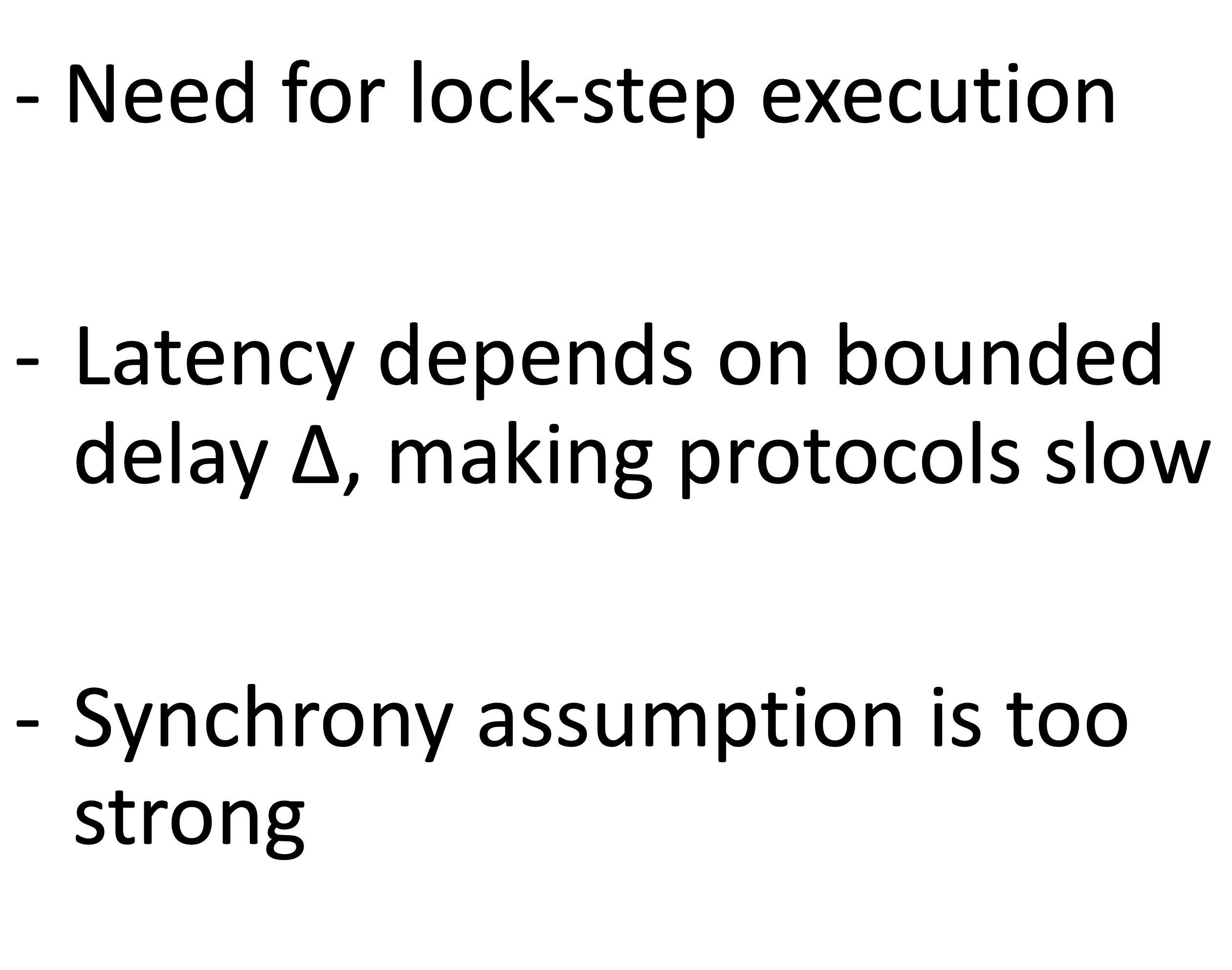 32
Weaker Synchrony Model
What if synchrony does not hold?

Some replicas can be “sluggish”
Temporary loss of connection
All replicas can be sluggish over time
Mobile Sluggish Faults
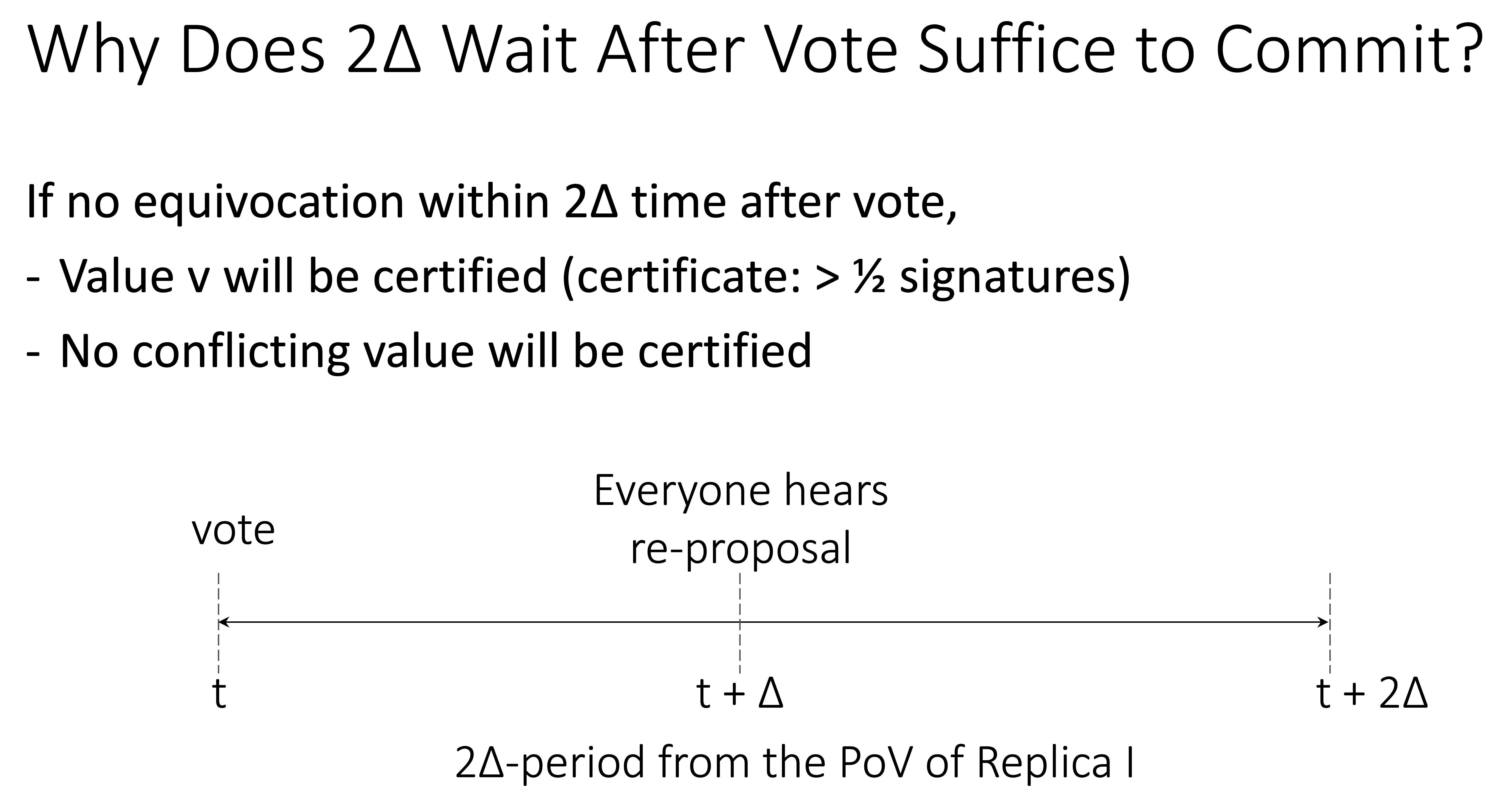 Concern: what if synchrony does not hold?

Some replicas can be “sluggish”
Temporary loss of connection
All replicas can be sluggish over time
Weaker Synchrony Model
Solution: “Use the honest and prompt replicas to indirectly communicate with everyone”

Requirement: Majority of replicas should be honest and “prompt” at any time

Protocol with 2Δ + O(ẟ) latency, best prior work required 65Δ [CPS’19]

Ideas are generalizable and they apply to many existing synchronous protocols
Summary
Discussed two protocols in the authenticated synchronous setting tolerating minority corruption
BB/BA with ~10 round latency
SMR protocol with 2Δ latency under an honest leader

Concerns with synchrony and how to address them:
Lock-step execution  non-lock step
Poor latency  2Δ latency
Strong assumption  tolerating a weaker network
36
Conjecture: 2Δ is a Lower Bound
Sync HotStuff: If any honest replica votes, all replicas detect equivocation






“Need both h and h’ to detect equivocation”: wait for Δ lag and Δ delay
receives v’
h(lagging)
vote v’
vote v
h’(leading)
receives v
0
Δ
2Δ
A Protocol with 1Δ Latency
Idea: What if equivocation detection is asymmetric?

h detects equivocation, but h’ does not

Result: A protocol with Δ + 2ẟ latency
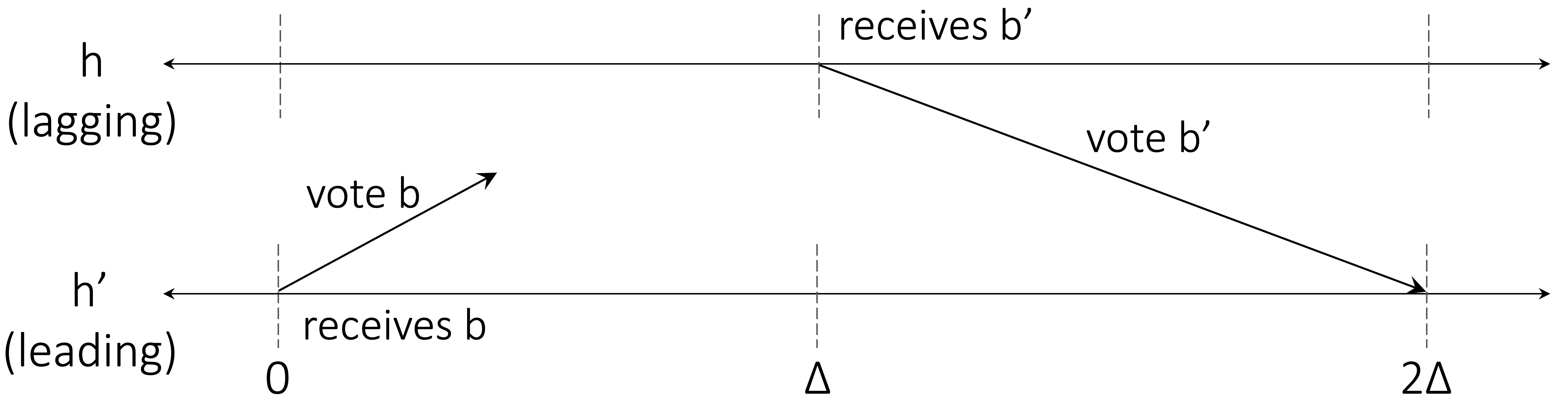